Sosiologi dan Metode Ilmiah :
 Ciri-ciri utama
Pengaruh Zaman Pencerahan
Pengujian Ilmiah  dari Sosiologi
Topik Pembahasan, Materi , TIK dan Referensi
Alat-alat Yang Digunakan Dalam Penelitian
Etika Penelitian
Cara kerja Sosiologi
• Sosiologi Dan Metode  Ilmiah :	a).Pengaruh Zaman Pencerahan  				b).Proses Penelitian
• Alat-alat Yang Digunakan Dalam Penelitian : 
			a).Survei   	
			b).Observasi- Partisipatif 
			c).Eksperimen Terkontrol  
			d). Analisis Konten 
			e).Penelitian  Sejarah   f).Penelitian Evaluasi
• Etika Penelitian
Tujuan Instruksional Khusus
Mahasiswa dapat menyebutkan pengaruh zaman pencerahan bagi Sosiologi sebagai ilmu.
Mahasiswa dapat membedakan alat-alat yang digunakan dalam penelitian Sosiologi dengan memberikan contoh.
Mahasiswa dapat menjelaskan maksud dari bebas nilai dalam penelitian sosiologi sebagai etika penelitian.
Referensi
Andersen, Margaret L; Taylor, Howard, F; Sociology, USA : Thomson Learning, Inc,  2005, hal.21 -  33
 
Poythress, Vern, S; Redeeming Sociology, USA : Illinois,  2011, hal.303 - 305
Sosiologi dan Metode Ilmiah
Sosiologi sebagai ilmu pengetahuan yang berdiri sendiri memiliki  ciri-ciri  utama  sebagai berikut :
Sosiologi bersifat empiris	   melalui observasi 	dan akal sehat


Sosiologi bersifat teoritis	  menyusun abstraksi secara 	logis


Sosiologi bersifat kumulatif	 dibentuk atas dasar  teori-teori 				yang  sudah ada

Sosiologi bersifat non-etis 	menjelaskan fakta 	tersebut secara			  	analitis.
Pengaruh Zaman Pencerahan
awalnya didefinisikan 

dan diuraikan oleh filsuf Inggris :
 Sir Francis Bacon 

(1561-1626)
Penelitian sosiologis
sudah memenuhi syarat metode    ilmiah
Langkah-langkah dalam proses  penelitian
Observasi : pengamatan.
Pengujian hipotesis : pengujian anggapan dasar.
Analisis  data : mengkaji data-data.
Generalisasi  : penjelasan terhdp hasil data yg diperoleh sebagai hasil penelitian.
Inti dari metode ilmiah adalah observasi dan pengujian teori
Sebagai ilmu pengetahuan; Sosiologi bercita-cita untuk menjadi ilmu pengetahuan yang menitik-beratkan pada unsur ‘ilmiah’ dan ‘humanistik’
Pengujian Ilmiah  dari Sosiologi
Kuantitatif  :  menggunakan uji hipotesis.
Kualitatif    : melalui metode yang lebih 
                          terbuka.
Empiris       : didasarkan pada observasi yang 
                          cermat dan sistematis, tidak 
                          berbentuk dugaan.
Mengapa?
Sosiologi sebagai sains????
Mempelajari perilaku sosial. 
Karakteristik sosial, perilaku, dan sikap manusia dapat diukur, dan dalam batas kesalahan dapat diprediksi. 
Beberapa studi sosiologis menganalisis, menjelaskan, dan memprediksi perilaku sosial manusia dalam hal probabilitas.
Sains umumnya bergantung pada prediksi dan penjelasan.
Proses Penelitian
		 

		

Hal-hal yang penting dalam penelitian Sosiologi
Jika ilmuwan melakukan penelitian di laboratorium, sosiolog mengatur pertanyaan penelitian secara sistematis dan mengikuti prosedur
Penelitian
proses penemuan
Laboratorium dari sosiologi
dunia sosial : masyarakat sebagai realitas sosial
Mengembangkan pertanyaan penelitian.
Mengumpulkan data.
Analisis data.
Mendapatkan kesimpulan dan pelaporan hasil.
Alat-alat Yang Digunakan Dalam Penelitian
A. Survei
bisa dalam bentuk kuesioner, wawancara,  polling atau jajak  pendapat  melalui telepon
Bentuk  kuesioner ada 2  :
Survei
1. Kuesioner  tertutup : sudah ada pilihan jawaban.
2. Kuesioner terbuka : jawaban yg diberikan dalam bentuk essay
B. Observasi Partisipastif
Sosiolog akan menjalankan 2 peran dalam waktu yang sama yakni :
partisipatif subyektif : peneliti yg ikut terlibat (berperan) pada yang diteliti shg sulit menentukan hsl penelitian yg obyektif.
observer obyektif : peneliti yang harus obyektif terhdp hasil penelitian sekalipun ikut sbg obyek penelitian.
Kadang-kadang observasi partisipatif ini disebut juga sebagai penelitian lapangan.
C. Eksperimen  Terkontrol
Eksperimen  yang terkontrol
cara pengumpulan data, berguna untuk menentukan pola sebab dan akibat.
Misalnya;  
Anda ingin mempelajari apakah program televisi tentang kekerasan menyebabkan perilaku agresif pada anak-anak. Anda bisa melakukan percobaan terkontrol untuk menyelidiki pertanyaan ini. Perilaku anak-anak akan menjadi variabel dependen, sedangkan paparan pemrograman tentang kekerasan sebagai variabel independen.
Untuk menyelidiki pertanyaan Anda, Anda akan mengekspos kelompok eksperimen anak-anak (di bawah pantauan) untuk film yang mengandung banyak kekerasan (misalnya; seni bela diri,  tembak-menembak, dan sejenisnya). Sedangkan kelompok kontrol menonton film yang bebas dari kekerasan.
D. Analisis  Konten
Analisis konten adalah cara untuk mengukur melalui artefak budaya apa yang orang tulis, katakan, lihat, dan dengar
artefak budaya (koran, acara TV, atau musik populer)
mendapatkan gambaran ttg masyarakat
mempelajari masyarakat
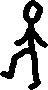 Peneliti
E. Penelitian Sejarah
1. Penelitian sejarah dgn tema sosiologi :
arsip sejarah, seperti; catatan resmi,  catatan gereja, gedung arsip, buku harian pribadi, 	dan  sejarah lisan
2. Sejarah lisan :
sejarah yang diperoleh melalui cerita hikayat dan legenda
F. Penelitian Evaluasi
menilai efek dari kebijakan dan program
pada setiap orang  dalam masyarakat
Penelitian evaluasi
Jika penelitian ini dimaksudkan untuk menghasilkan rekomendasi kebijakan maka penelitian ini  disebut penelitian kebijakan
Etika Penelitian
Para peneliti telah menentukan tujuan hasil penelitiannya.
Kenyataan :
Topik-topik yang ditangani oleh sosiologi sering     
    kontroversial (dipolitisir)
Pengetahuan sosiologis memiliki hubungan erat dengan 
    nilai-nilai politik dan pandangan sosial. 
Kebanyakan tujuan penelitian sosiologis adalah untuk 
    mengumpulkan data sebagai langkah dalam menciptakan 
    kebijakan sosial.
Permasalahan :
Masalah yang dihadapi oleh Sosiolog?
Pengaruh dari nilai-nilai peneliti : Sosiolog mendisain orang-orang yang diamati, mendisain penelitian yang dipilih, dan menentukan tempat di mana mereka memilih untuk menyebarkan hasil.
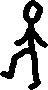 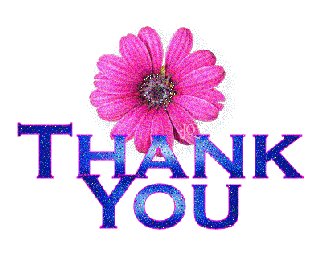